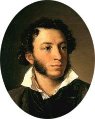 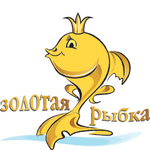 Сказка о рыбаке о рыбке
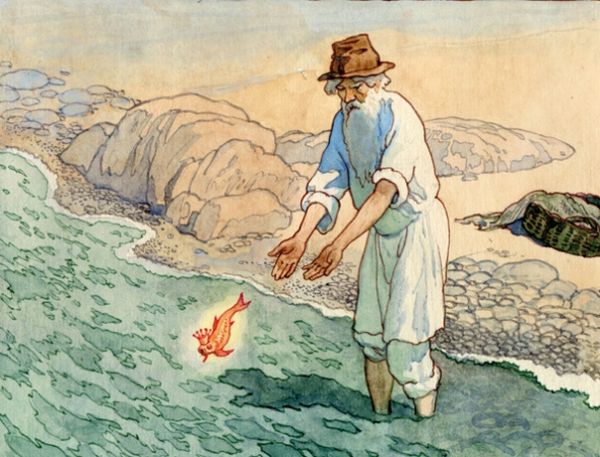 История создания
Считается, что сюжет сказки основан  на сказке «О рыбаке и его жене»  из сборника братьев Гримм , с которой имеет очень близкие совпадения, а также перекликается с русской народной сказкой«Жадная старуха» (где вместо рыбки выступает волшебное дерево)
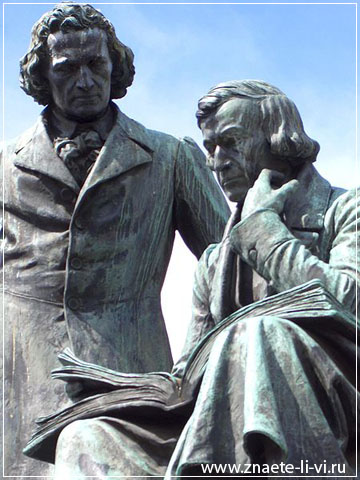 Невод-  рыболовная сеть, состоящая из мотни, приводов и крыльев.
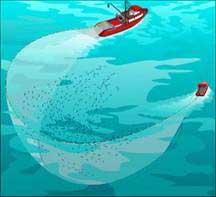 Дворянка
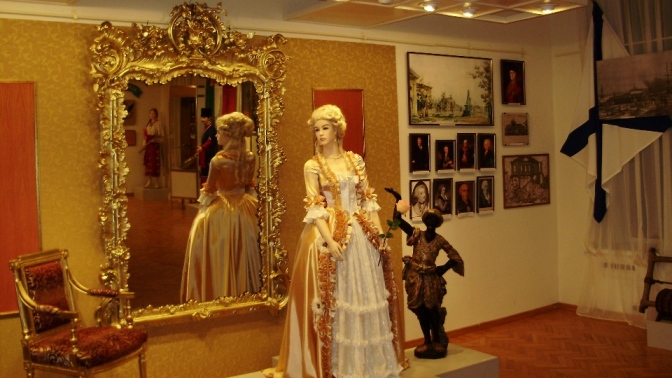 Кичка
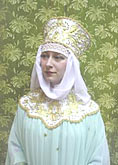 Душегрейка
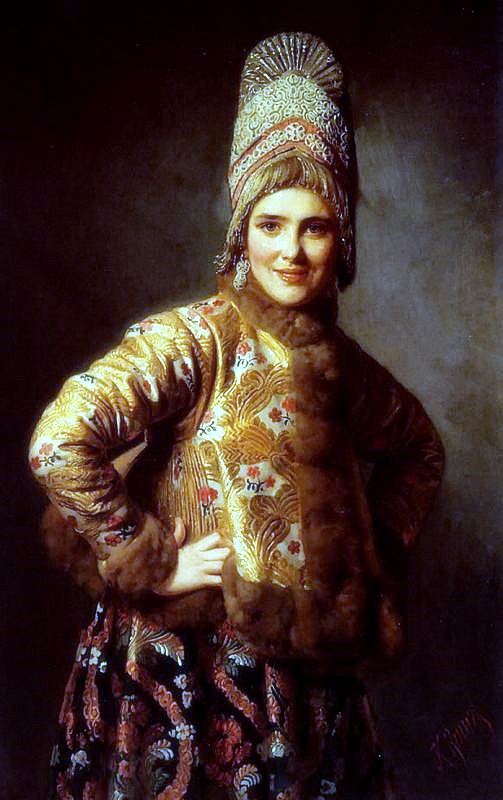 Жил старик со своею старухойУ самого синего моря;Они жили в ветхой землянкеРовно тридцать лет и три года.
Старик ловил неводом рыбу,
     Старуха пряла свою пряжу.
Раз он в море закинул невод, —
Пришел невод с одною тиной.
Он в другой раз закинул невод, —
Пришел невод с травой морскою.
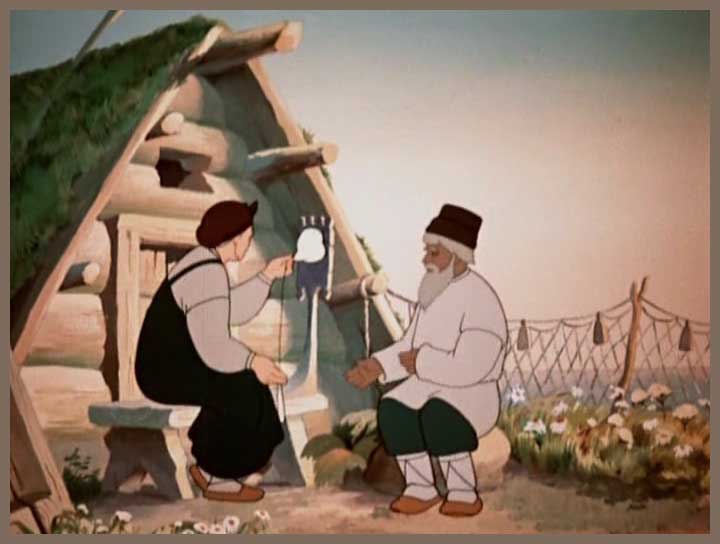 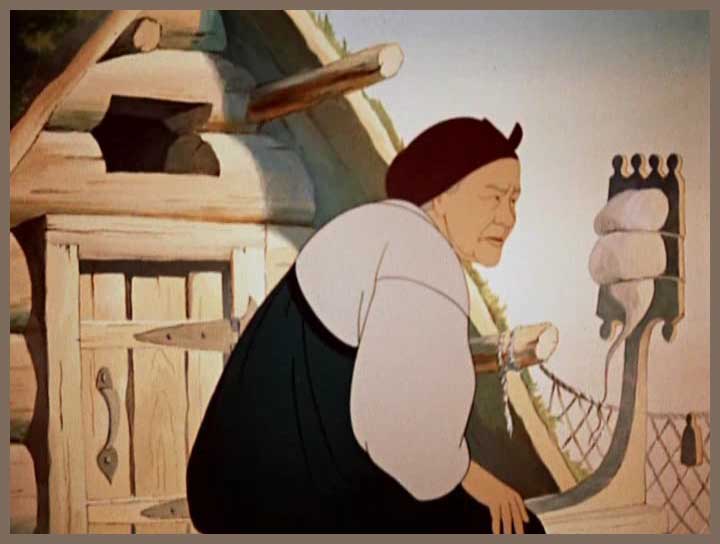 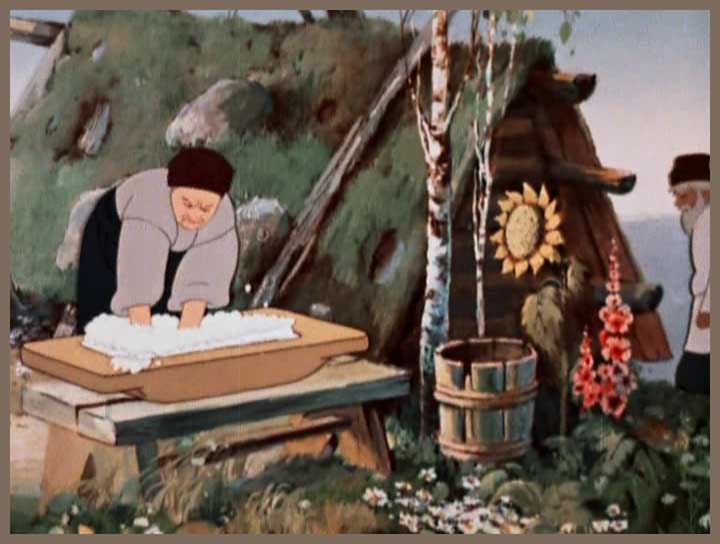 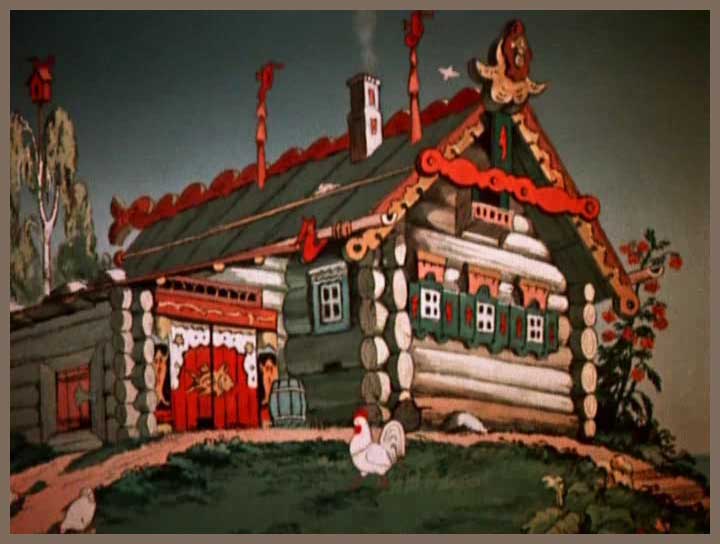 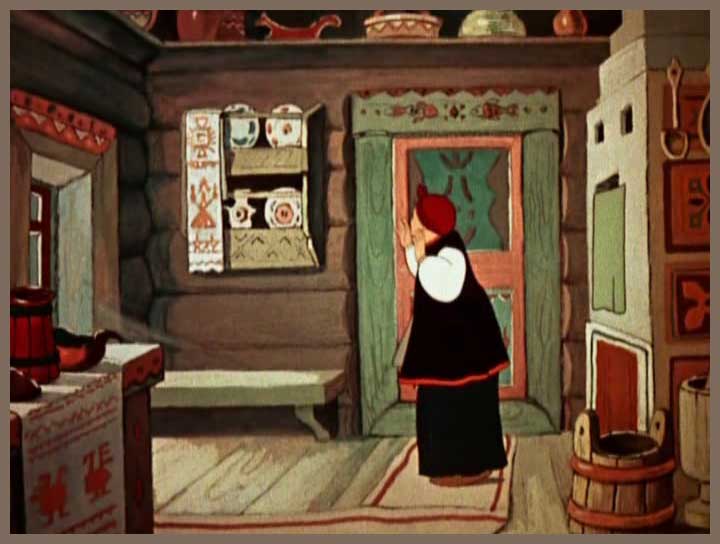 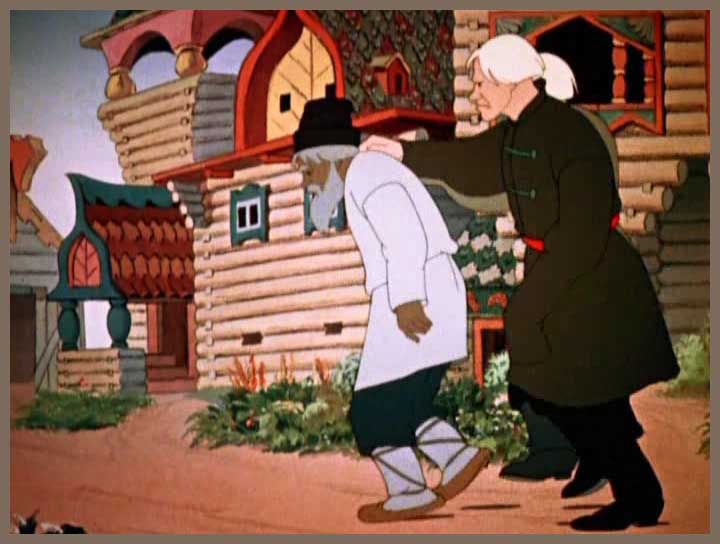 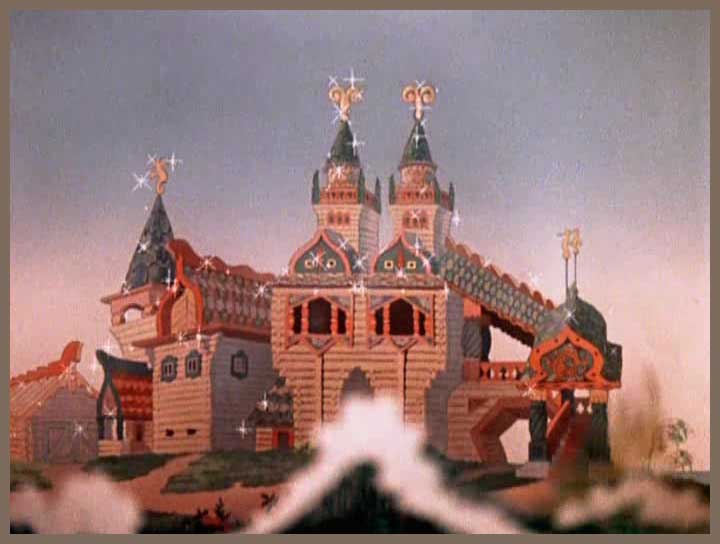 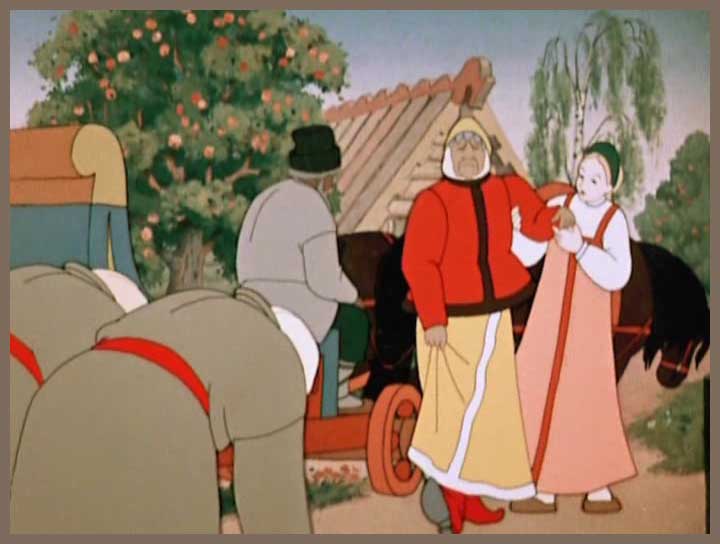 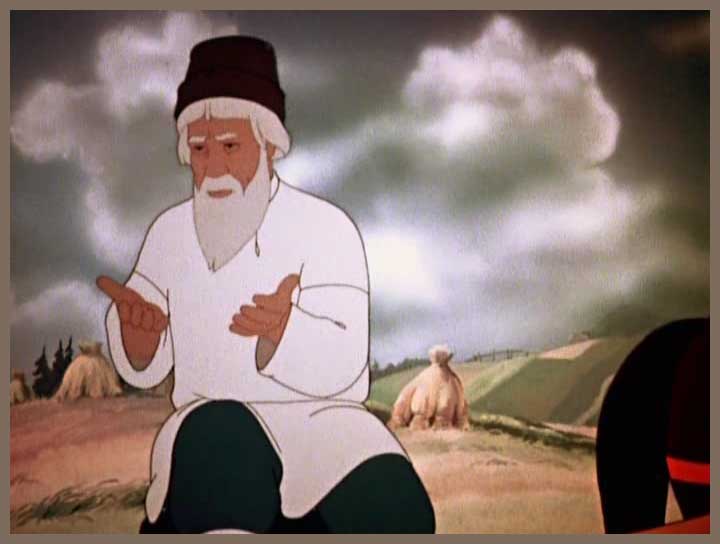 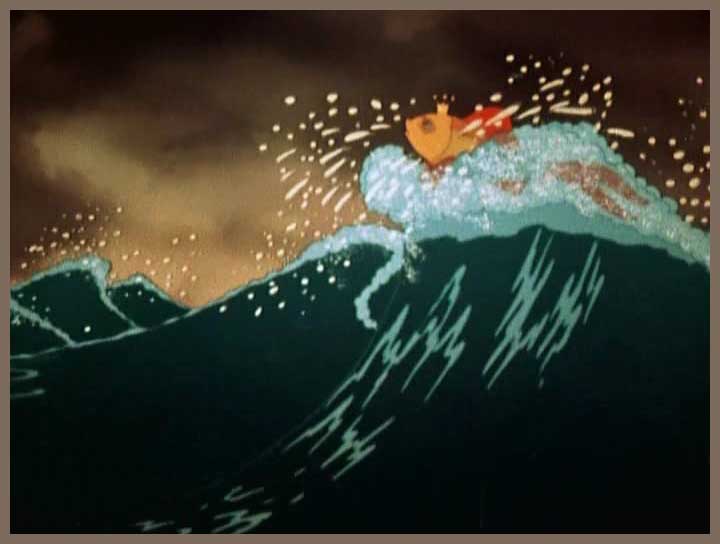 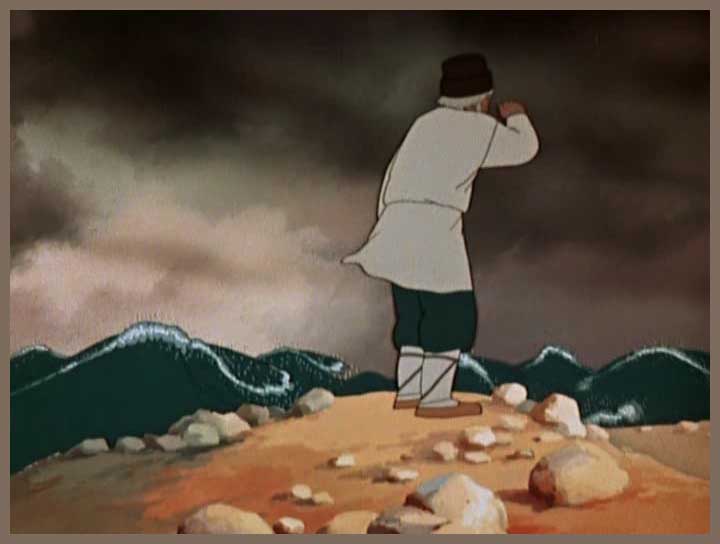 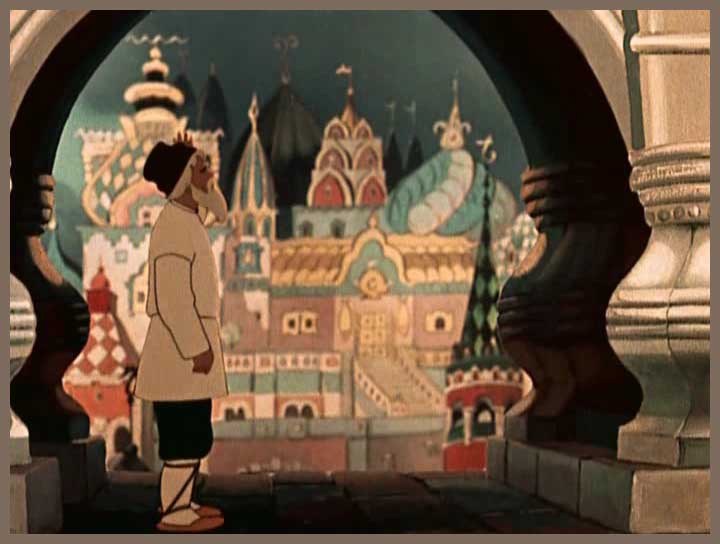 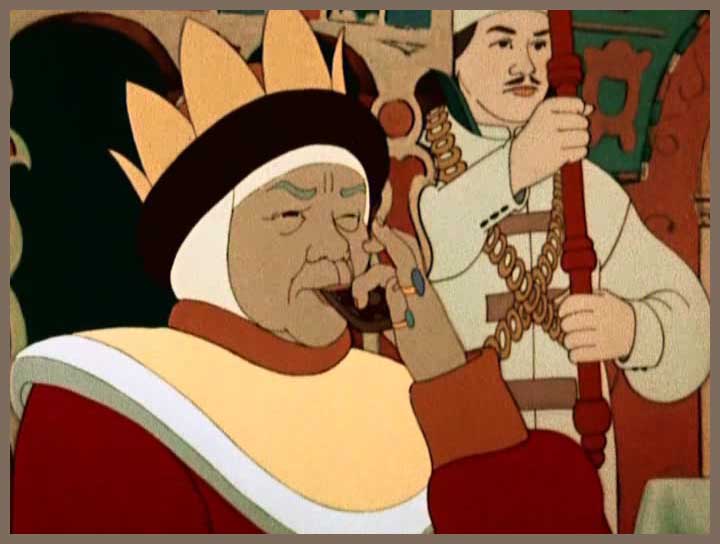 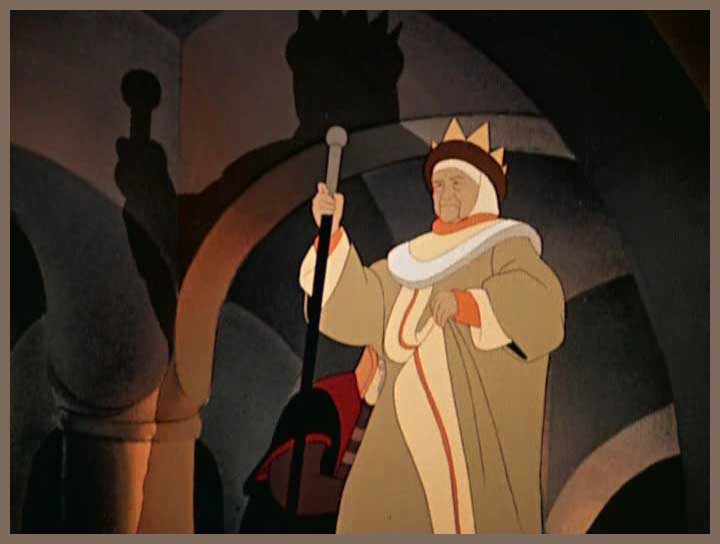 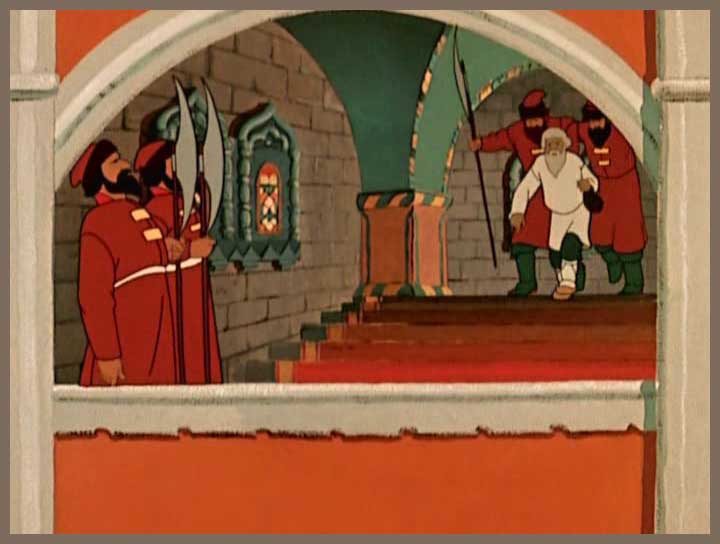 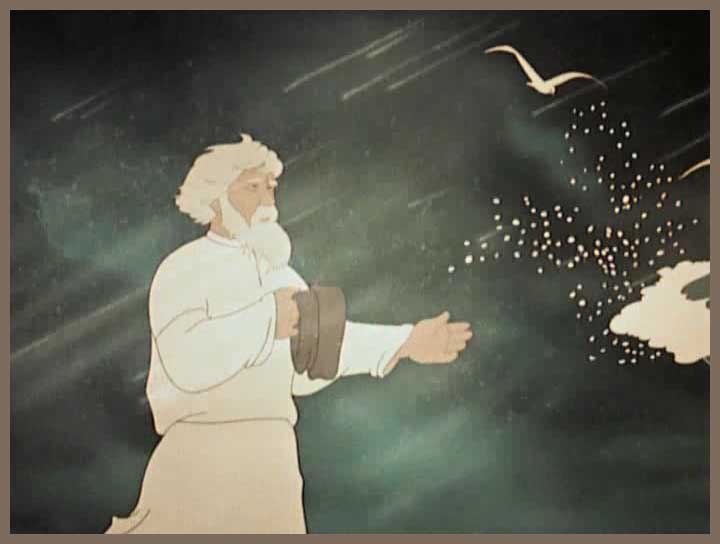 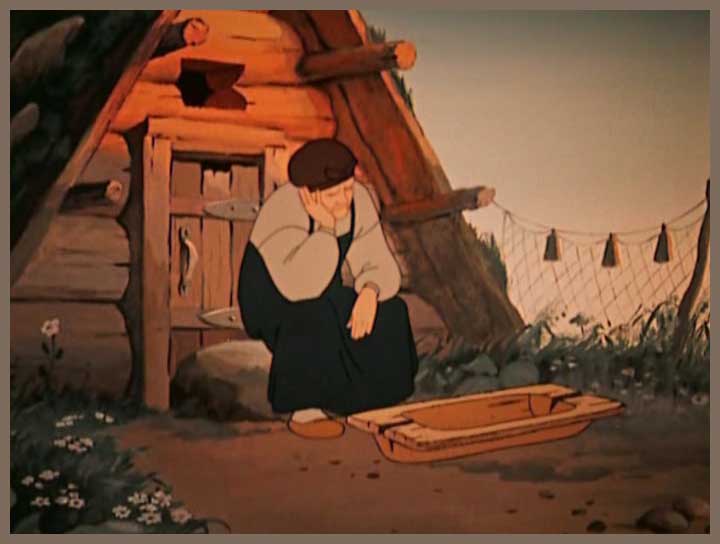 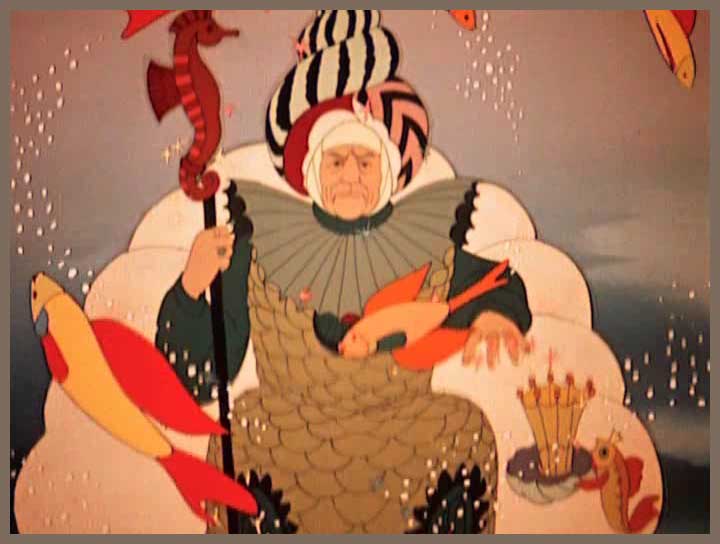 Что значит:
«остаться  у  разбитого  корыта»?
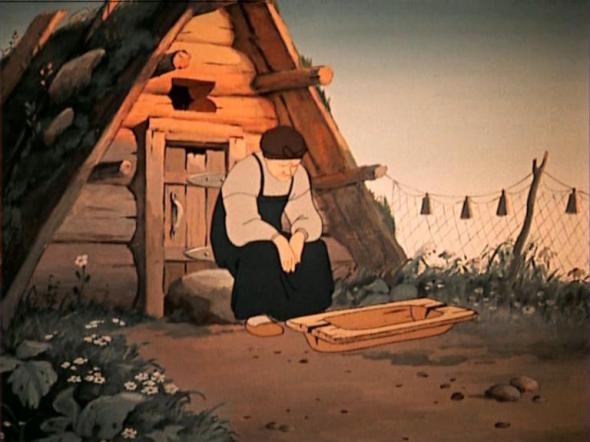 Подумай можно  ли назвать  
Рыбку  отзывчивой  и доброй?
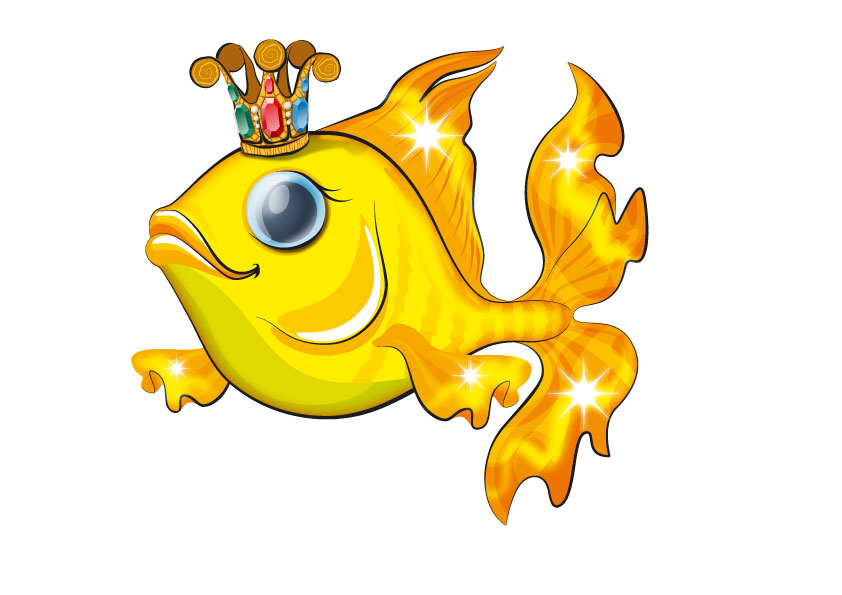 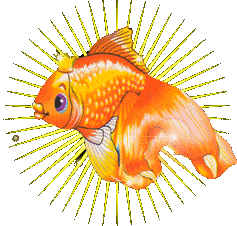 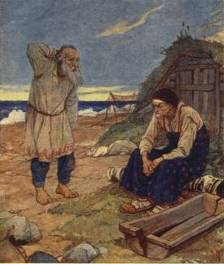 СПАСИБО ЗА ВНИМАНИЕ
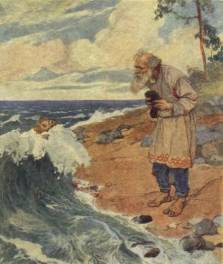 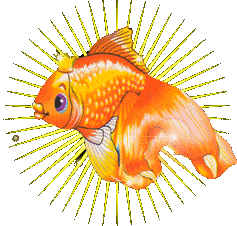